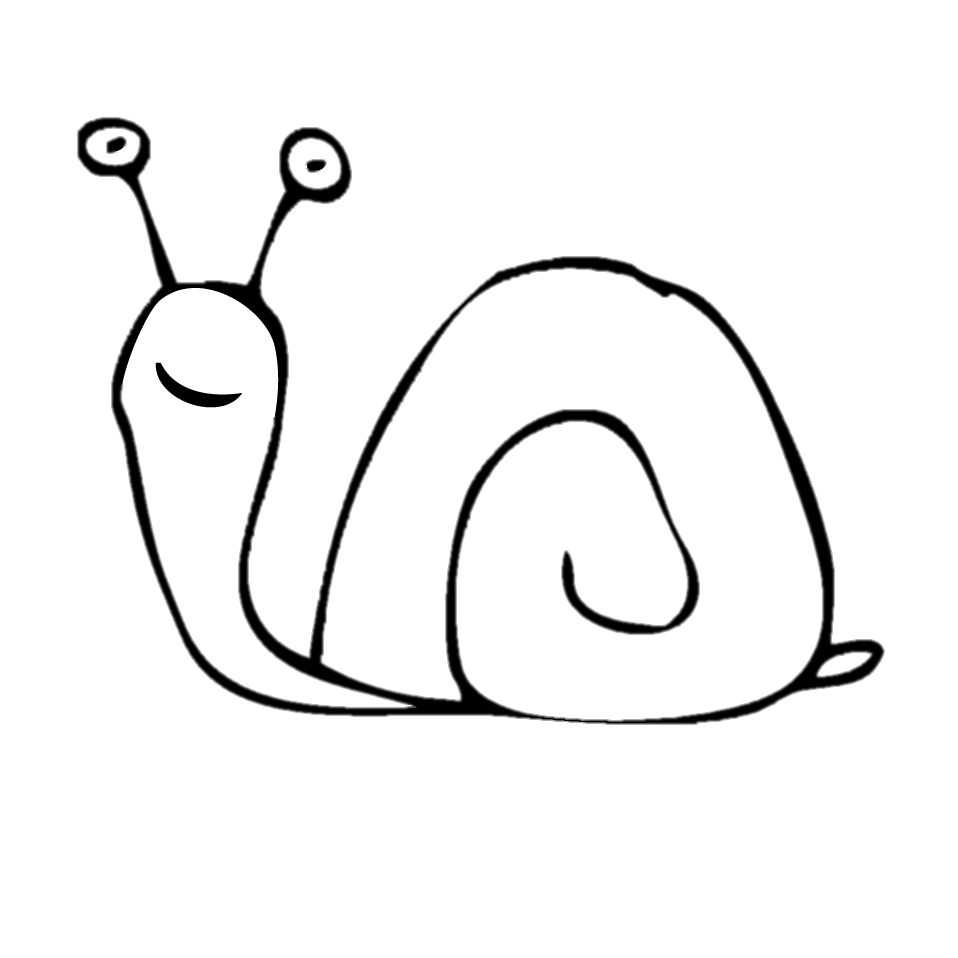 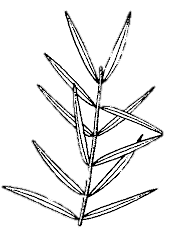 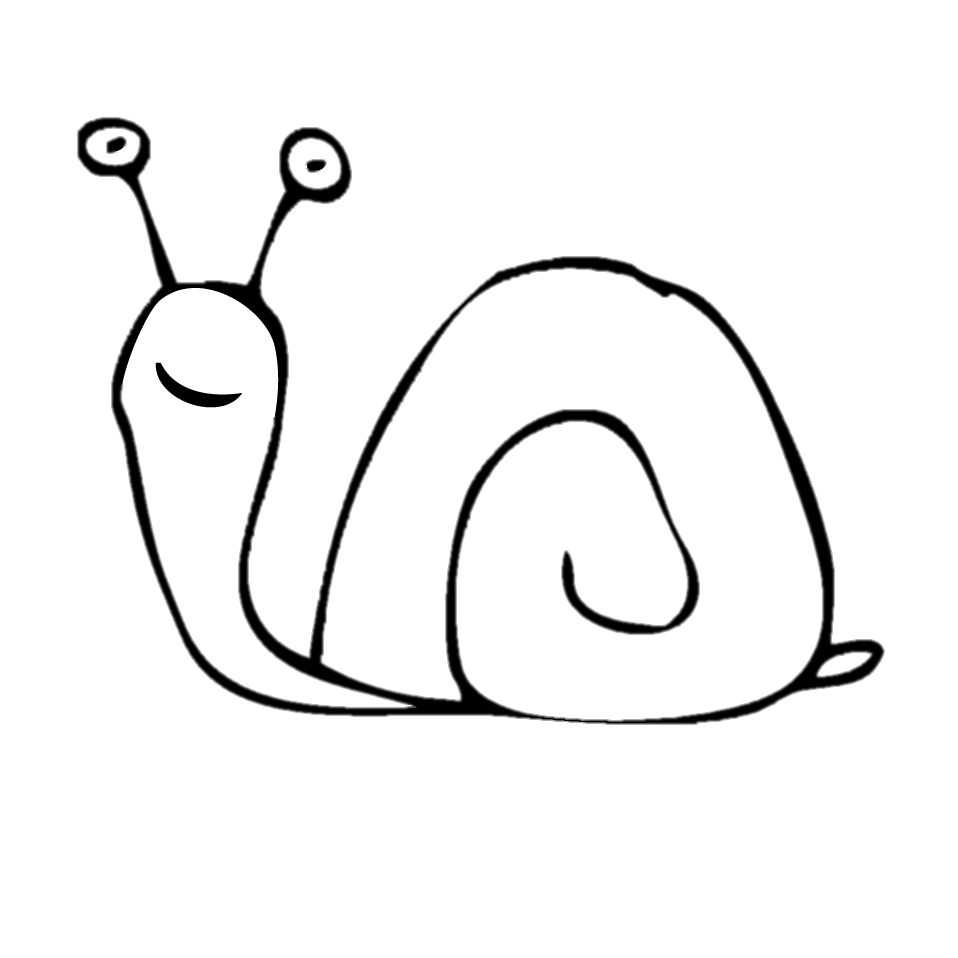 Plenty to eat: If you are the bass move ahead 2.  If you are the carp stay here.
START
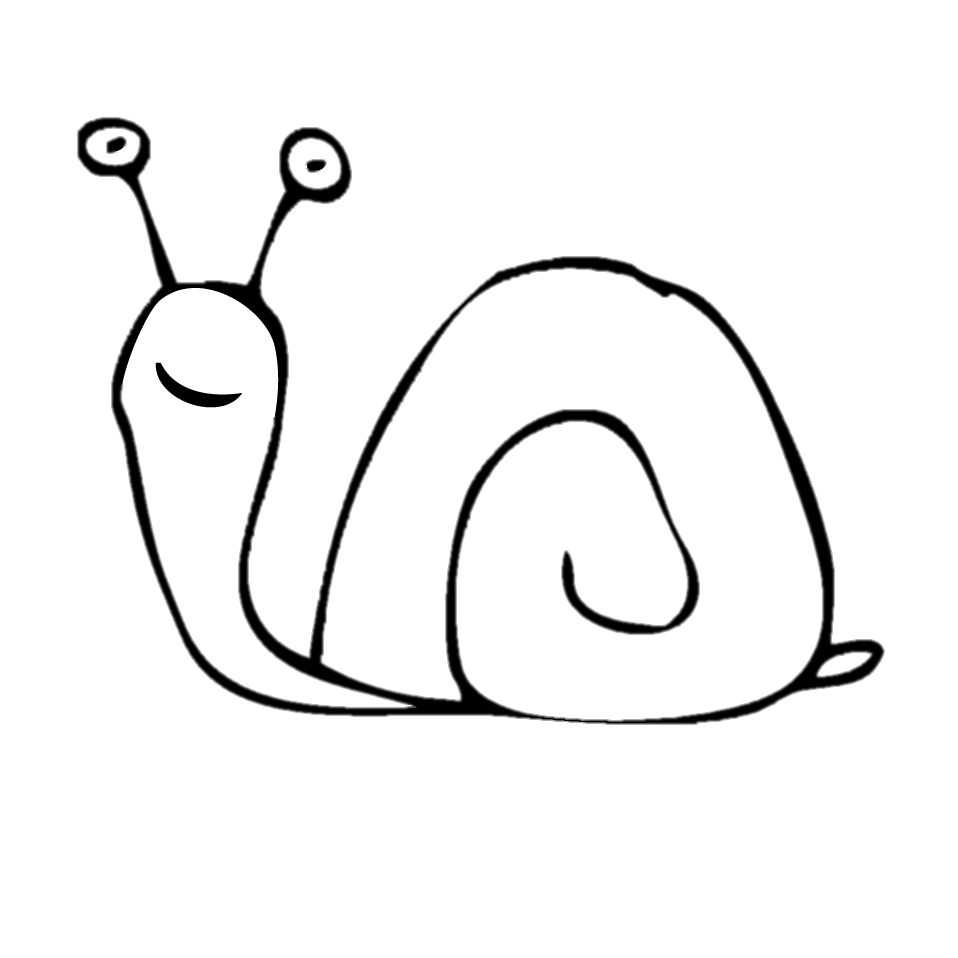 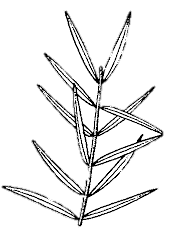 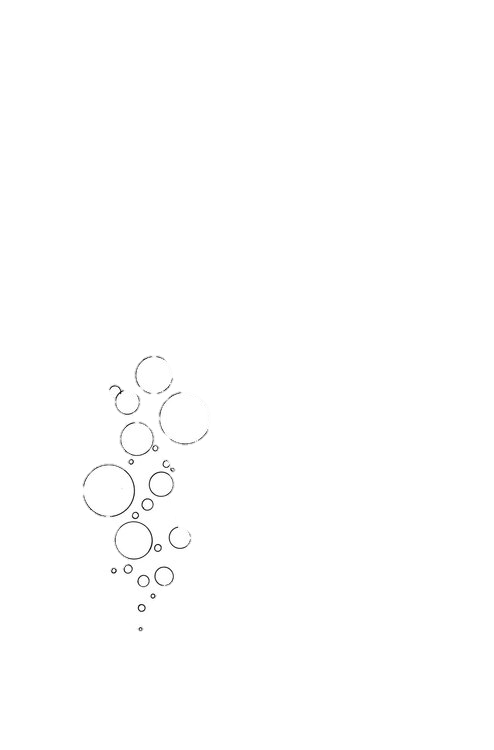 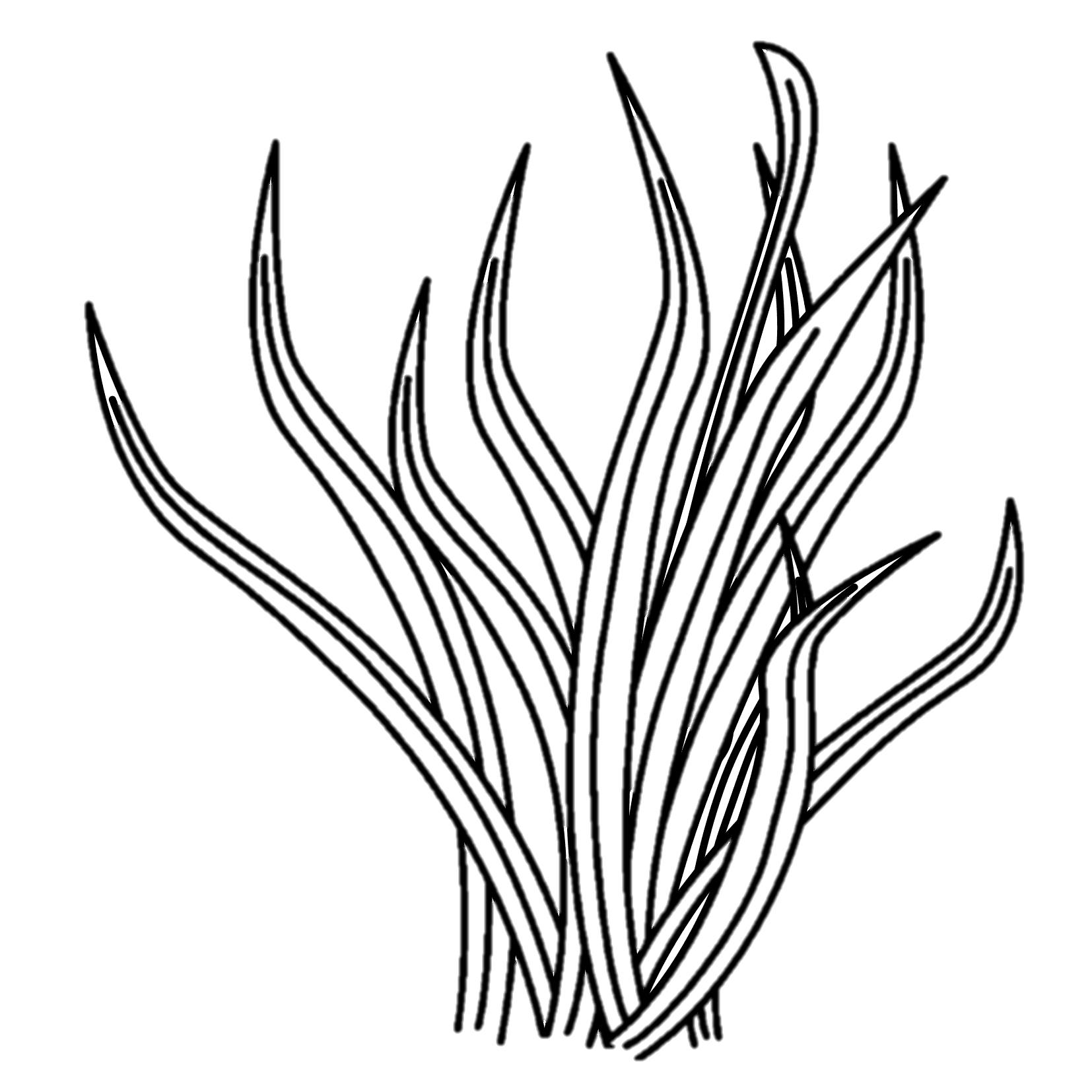 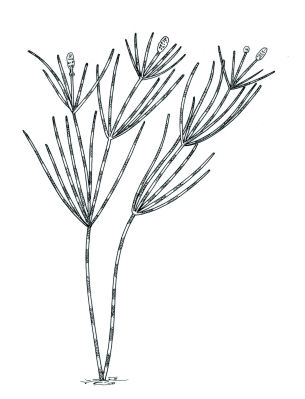 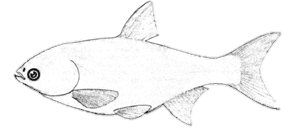 Catch & release: Go back to START
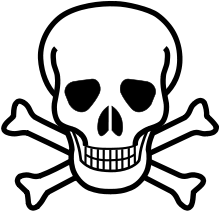 Polluted water: If you are the bass, move back 2.  If you are the carp move ahead 2.
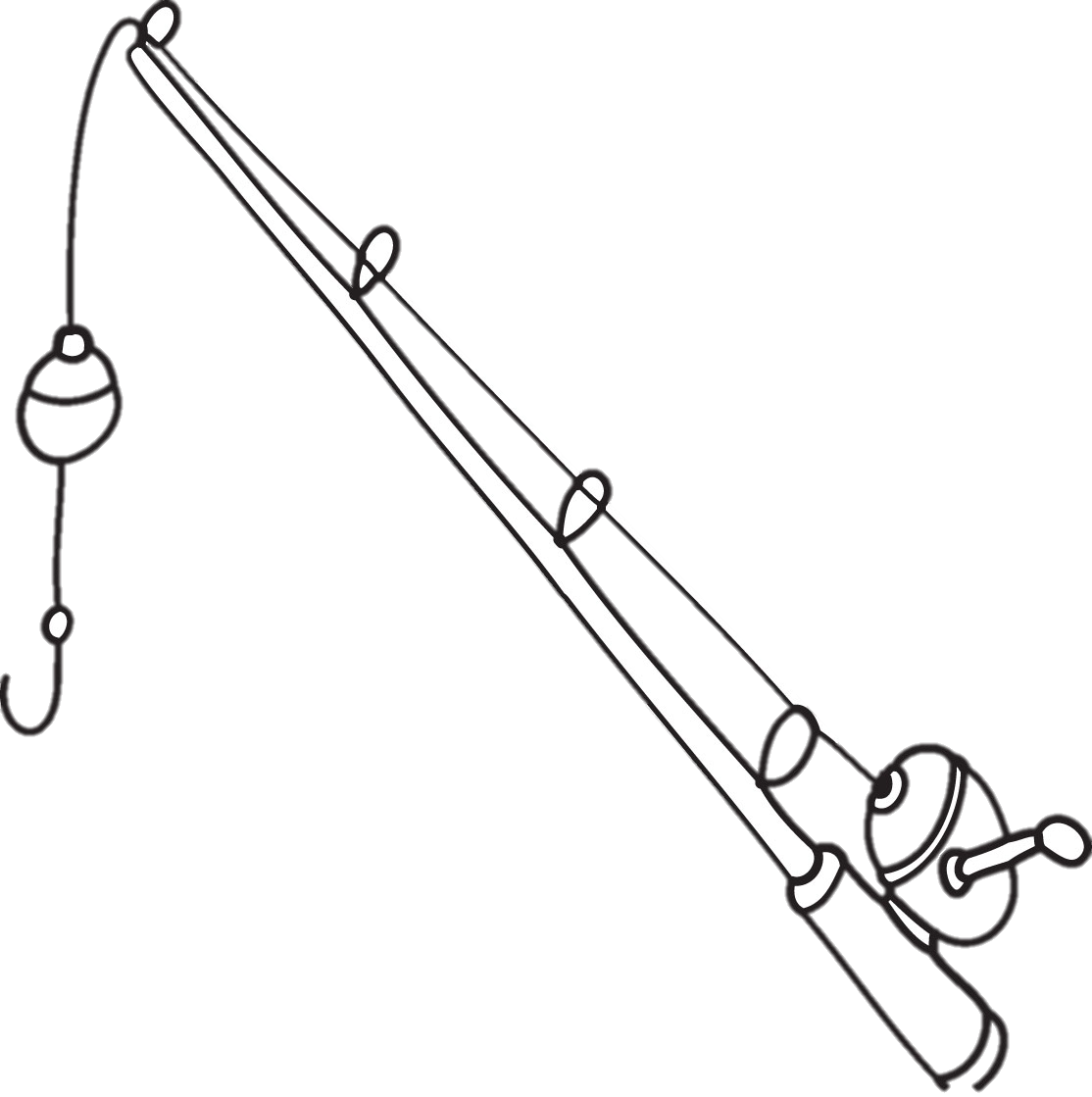 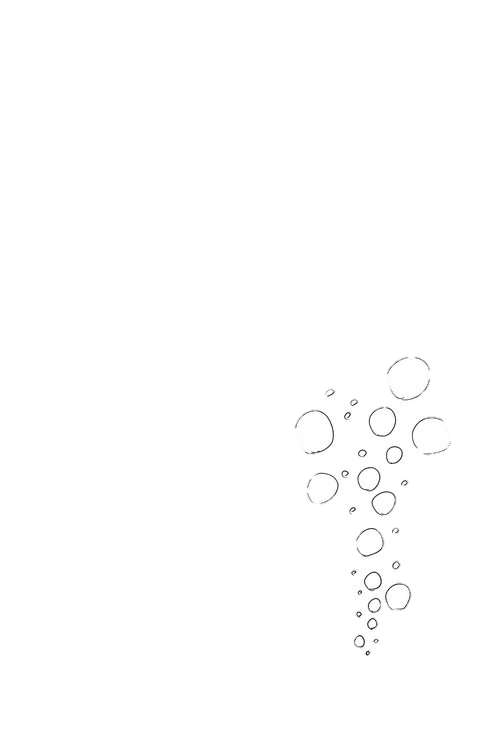 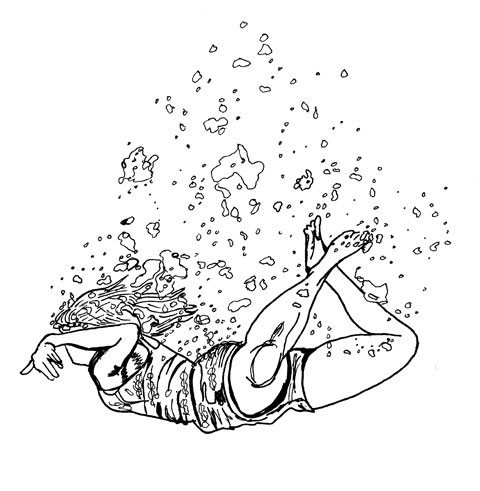 SURVIVAL!
Mark an x in the table for each round’s winner.
Lake freezes: move back 2
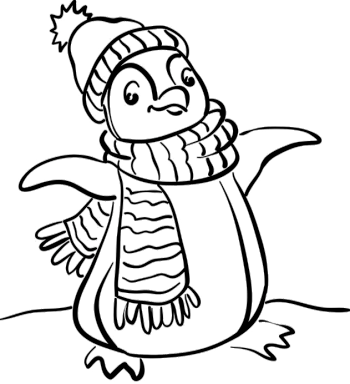